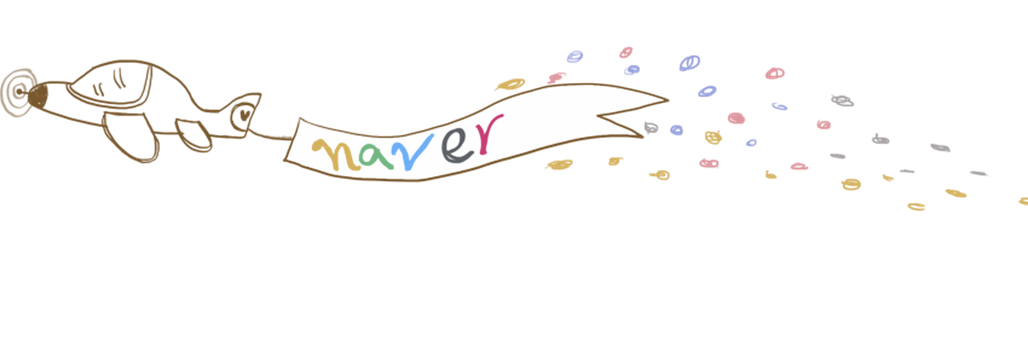 LUYỆN TẬP
YÊU CẦU THAM GIA TIẾT HỌC
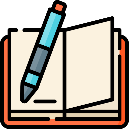 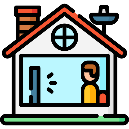 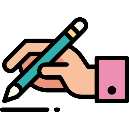 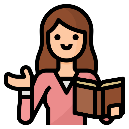 Chuẩn bị đầy đủ sách vở, đồ dùng
Tập trung lắng nghe
Chủ động ghi chép
Thực hành yêu cầu của giáo viên
Các con lưu ý trình bày vở như sau:
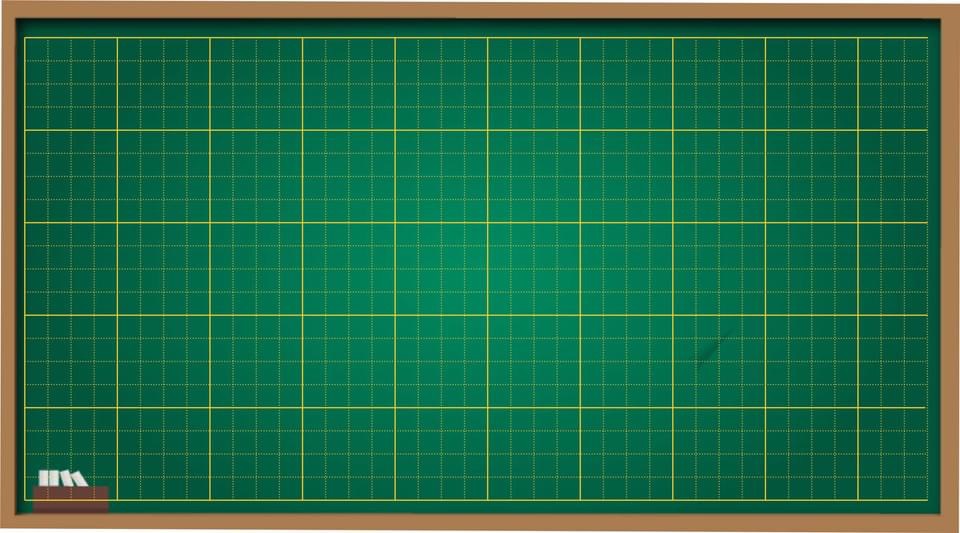 Thứ tư, ngày 8 tháng 12 năm 2021
Toán
Luyện tập
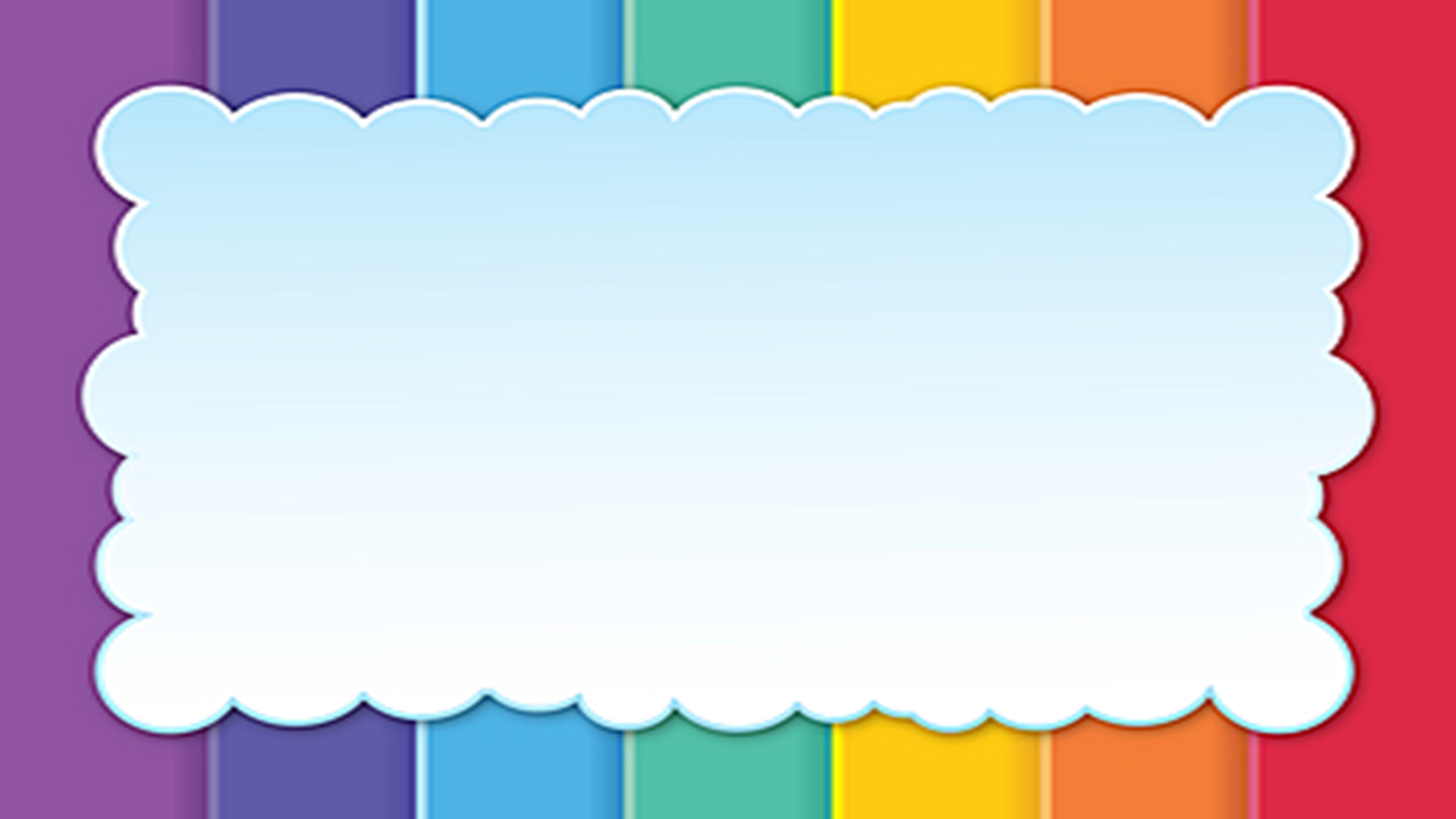 Các con lưu ý trình bày vở như sau:
MỤC TIÊU BÀI HỌC
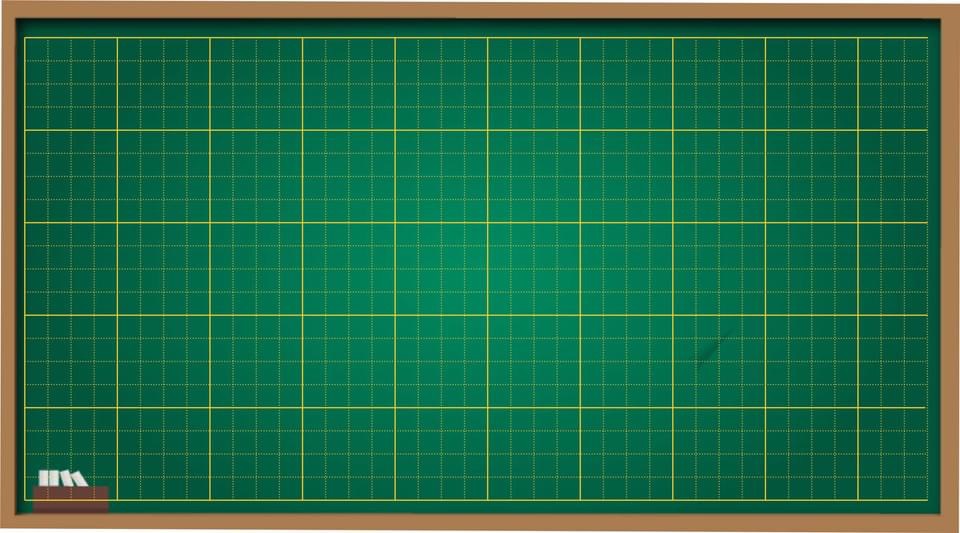 Thứ tư, ngày 17 tháng 11 năm 2021
Củng cố bảng chia 9.
Toán
Bảng nhân 8
2. Vận dụng bảng chia 9 trong tính toán và giải bài toán có phép chia 9.
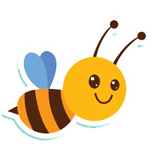 Bài 1:
a)
9 x 6 =
54 : 9 =
9 x 7 =
63 : 9 =
9 x 8 =
72 : 9 =
9 x 9 = 
81 : 9 =
72
81
63
54
8
9
6
7
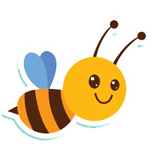 b)
18 : 9 =
18 : 2 =
27 : 9 = 
27 : 3 =
36 : 9 =
36 : 4 =
45 : 9 =
45 : 5 =
2
3
4
5
9
9
9
9
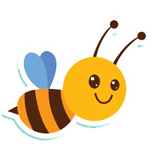 Bài 2
27
63
9
9
7
3
Trong phép chia:
Ghi nhớ
Muốn tìm thương ta lấy số bị chia chia cho số chia.
Muốn tìm số chia ta lấy số bị chia chia cho thương.
Muốn tìm số bị chia ta lấy thương nhân với số chia
Bài 3
I
? căn nhà
I
I
I
I
I
I
I
I
I
Số nhà đã xây
36 căn nhà
Bài giải
Số căn nhà công ti đó đã xây được là:
36 : 9 = 4 (căn nhà)
Số căn nhà công ti đó còn phải xây tiếp là:
36 – 4 = 32(căn nhà)
	Đáp số: 32 căn nhà
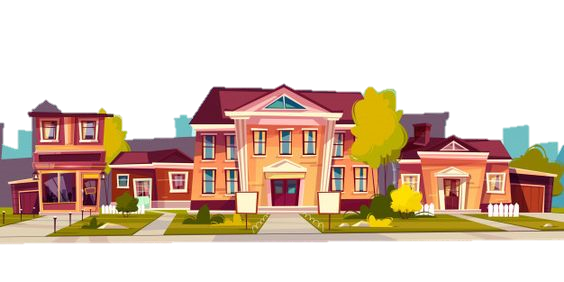 Tính tổng số ô vuông ở mỗi hình rồi chia cho 9.
Bài 4
a)
b)
3
18 ô vuông
6
3 x 6 = 18 (ô vuông)
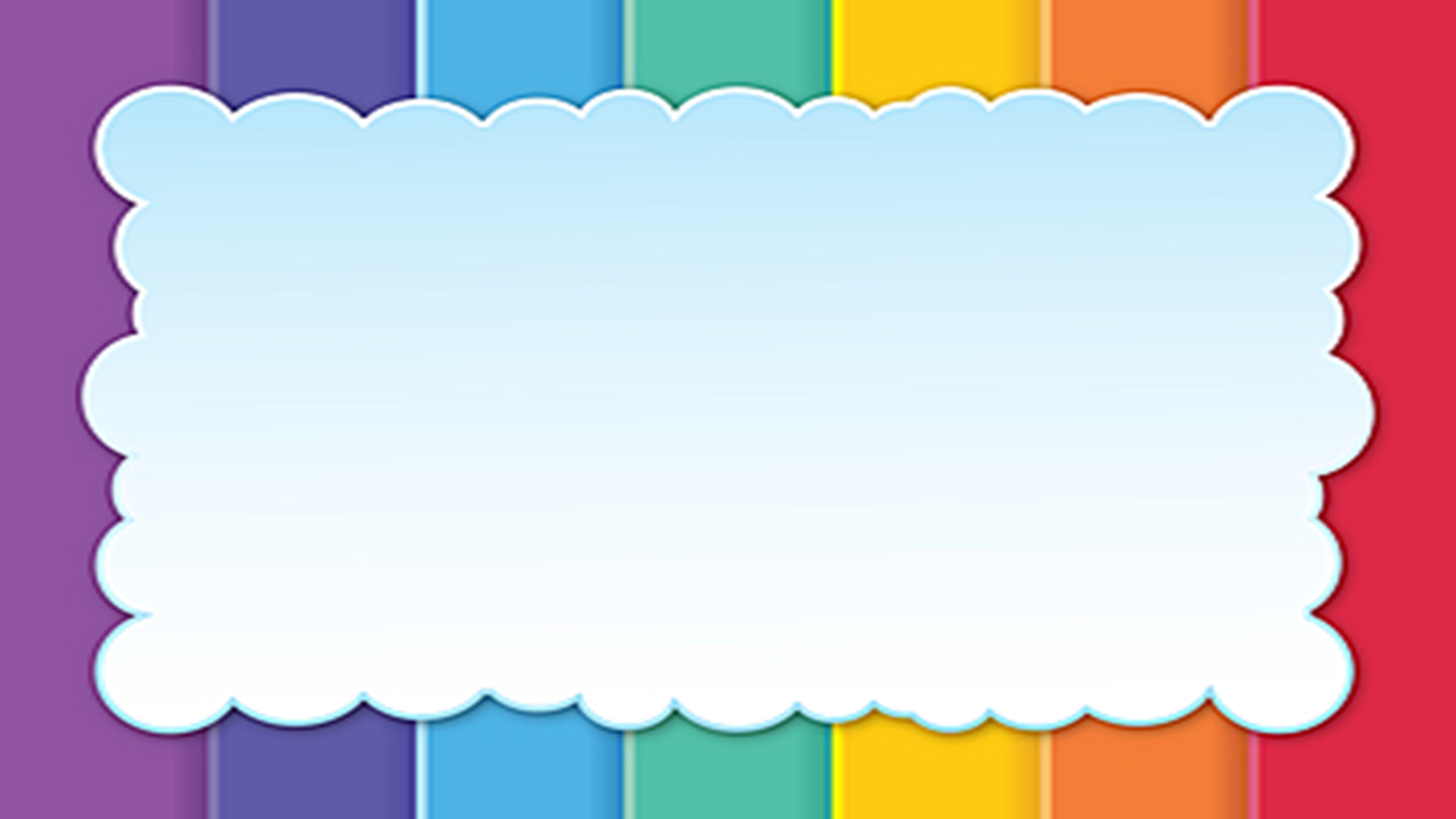 Các con lưu ý trình bày vở như sau:
MỤC TIÊU BÀI HỌC
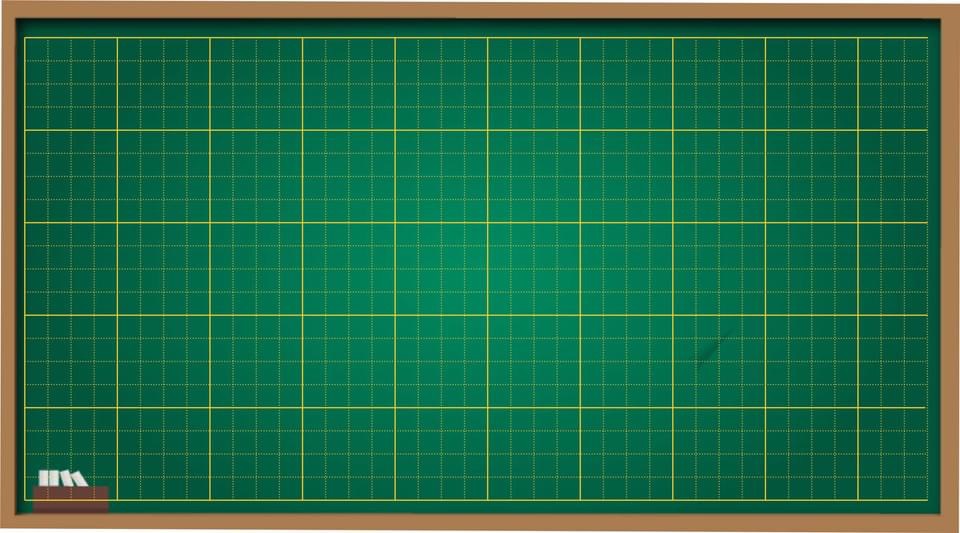 Thứ tư, ngày 17 tháng 11 năm 2021
Củng cố bảng chia 9.
Toán
Bảng nhân 8
2. Vận dụng bảng chia 9 trong tính toán và giải bài toán có phép chia 9.
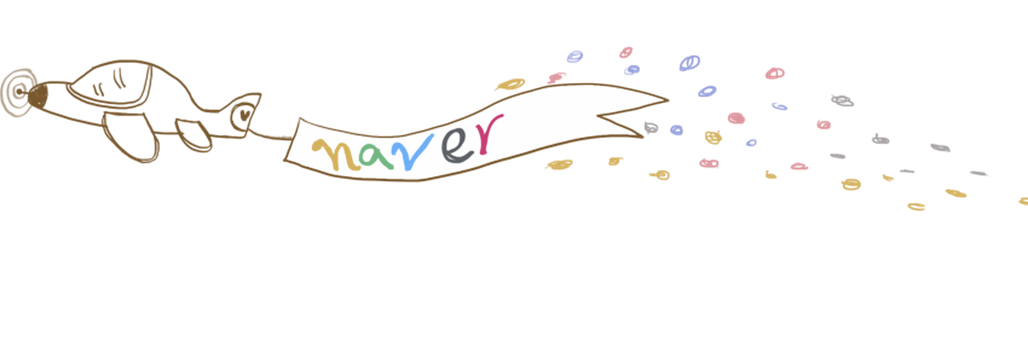 Xin chào và hẹn gặp lại các con!